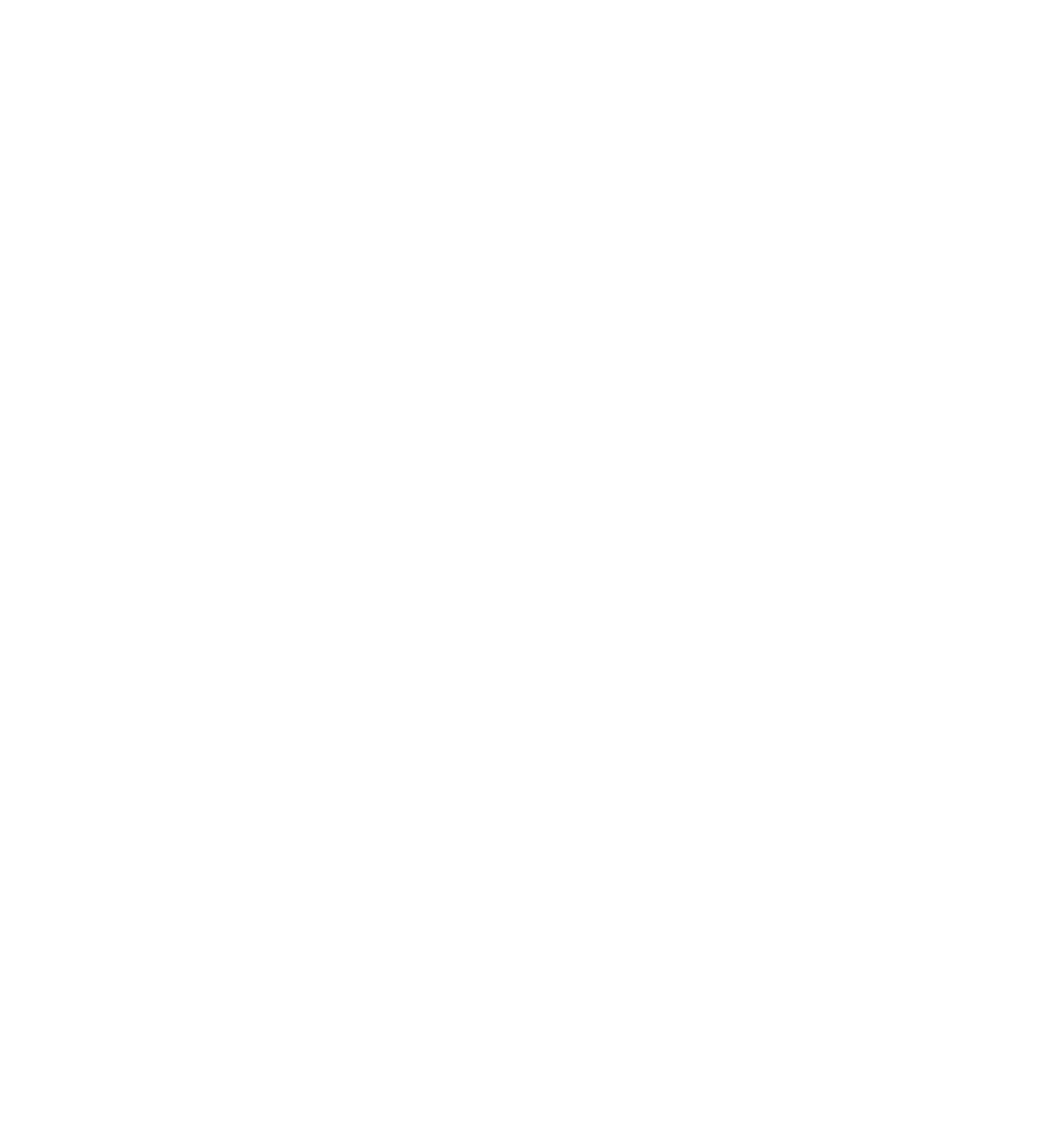 INTERNATIONAL ADVOCACY PROGRAMME
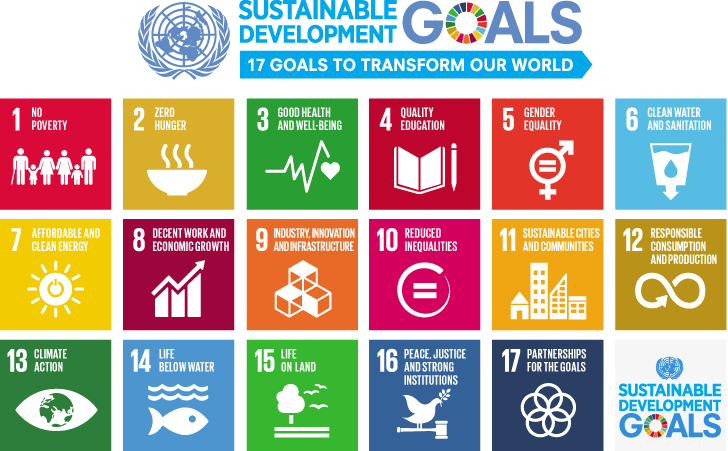 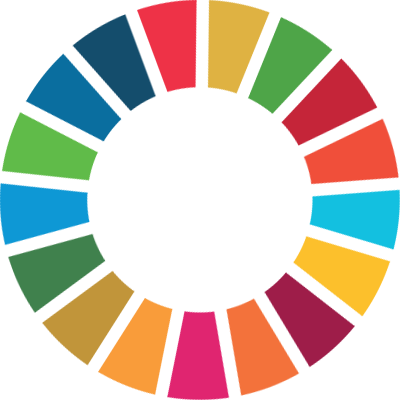 LIBRARIES, DEVELOPMENT, AND THE UN 2030 AGENDA
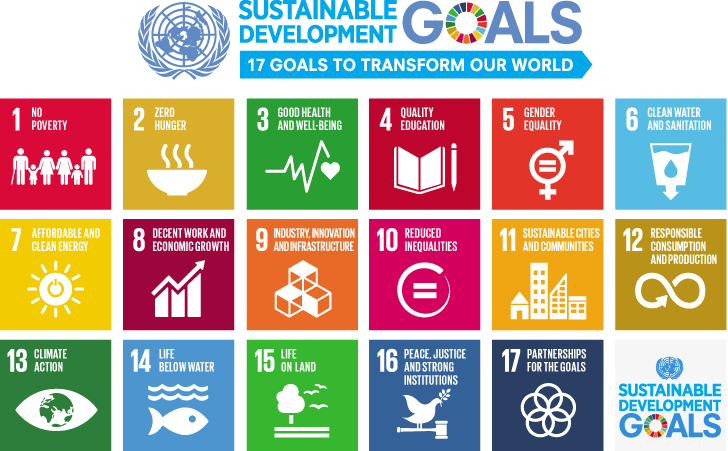 TOPIC 2:  THE ROLE OF LIBRARIES IN THE UN 2030 AGENDA
For trainers
If you edit this file, please change the file name to show the region and the new date
Delete the word [Master] from the file name
Insert the region, eg Asia, Africa, Europe, LAC
Change the date, using format YYYYMMDD
Use underscore [ _ ] to link the elements of the file name

IFLA_IAP_Topic2_RoleOfLibraries_[Region]_YYYYMMDD
Topic 2: The role of libraries in the UN 2030 AgendaLearning objectives
To introduce you to some successful library initiatives which demonstrate the role libraries can play to support specific SDGs
To help you understand that these initiatives may indirectly support other SDGs
To enable you to identify ways in which some of your current library activities are already contributing to the SDGs
To consider the ways in which your library association’s advocacy activities can be aligned with the SDGs
To prepare you to develop a campaign to raise awareness of the UN 2030 Agenda in your own country
Overview of this topic
We look at what libraries are already doing to support the SDGs, as presented in:
IFLA Toolkit: Libraries and National Development Plans
IFLA Booklet: Access and opportunities for all: How libraries contribute to the United Nations 2030 Agenda
We examine some examples of library programs and services which are directly contributing to the UN 2030 Agenda, specifically:
Goal 4: Quality education
Goal 2: Sustainable agriculture
We will map some of activities of your library and your library association to the SDGs
We will stress the critical importance of libraries raising awareness about the SDGs
The journey so far
IFLA worked with the UN to ensure that the concept of ‘access to information’ was included in Goal 16.10
It is argued that access to information is fundamental to better decision making, and beyond that, to ensure people have a better life
A number of IFLA documents develop the idea further
IFLA Statement on Libraries and Development (2013)
The Lyon Declaration on Access to Information and Development (2014)
Libraries, The Lyon Declaration and the Road to 2030 (webinar, 2015) [see Topic 1B: IFLA’s work at the UN]
IFLA Statement on Libraries and Development (2013)
Libraries provide opportunity for all
All locations, all people, marginalised groups, 
Libraries empower people for their own self-development
People can learn, create and innovate
Culture of literacy and inquiry
Upskilling in ICT to improve lives and communities
Libraries offer access to the world’s knowledge
Access to information in all its forms
Traditional knowledge, national cultural and scientific heritage
Partnering to ensure equitable access to knowledge resources

http://www.ifla.org/publications/ifla-statement-on-libraries-and-development
IFLA Statement on Libraries and Development cont.
Librarians provide expert guidance
Library staff are trained and trusted intermediaries
Provide learning support for information and media literacies
Libraries are part of a multi-stakeholder society
Working effectively with many groups
Government, education, civil society, business
Experienced partners to deliver policy outcomes
Libraries must be recognised in development policy frameworks
Policy makers should encourage the strengthening and positioning of libraries to solve development problems at community levels
“Libraries have a natural role in providing access to information content and networked services that underpin sustainable development.”

http://www.ifla.org/publications/ifla-statement-on-libraries-and-development
The Lyon Declaration on Access to Information and  Development (2014)
Aimed at UN member states, in order to influence decisions in the 2030 Agenda
Positions libraries as:
Enablers of development
Partners with governments and development agencies
“It’s crucial that the voice of libraries is heard in these negotiations” 
The declaration will get the message about the importance of libraries “where it needs to be heard” 
For an “active and engaged civil society,” the involvement of libraries is essential
Opportunities to show how libraries can do more than just provide access to information
Libraries also support a culture of critical thinking and inquiry
www.lyondeclaration.org
The Lyon Declaration argues that access to information supports development
Empowering people to:
Exercise their civil, political, economic, social and cultural rights
Learn and apply new skills
Make decisions and participate in an active and engaged civil society
Create community-based solutions to development challenges
Ensure accountability, transparency, good governance, and empowerment
Measure progress on public and private commitments on sustainable development
The impact of the Lyon Declaration
Over 600 signatories
Supported by IFLA membership, drawn from 150 countries around the world
Facilitated engagement with government policy makers, to underscore the role of libraries in national development 
Served as a tool – a document to wave – at the UN
Underscores the fact that universal literacy is a key element of access to information
The reach of the Lyon Declaration
Visibility
The importance of access to information
The intrinsic value of libraries
Brings together a large group of organisations, reaching beyond the library sector
Signatories:
Library associations
Libraries
Universities
Agencies relating to peace, human rights, press freedom, open access, health services…
Responsibility for SDGs has been passed to the UN member states
UN 2030 Agenda is handed over to the UN member states
All member states must prepare their national development plans, and report on their progress

Libraries can play a role in the national development plans
To highlight where current and future library services and  programmes fit
To change the way libraries are seen; the roles they can play

Librarians must take up the momentum achieved so far
Activity 2.1.  SDGs in your local context
What do you already know about SDGs in your local context?

Do you know if there a National Development Plan?

If you are not very sure, how could you find out more?
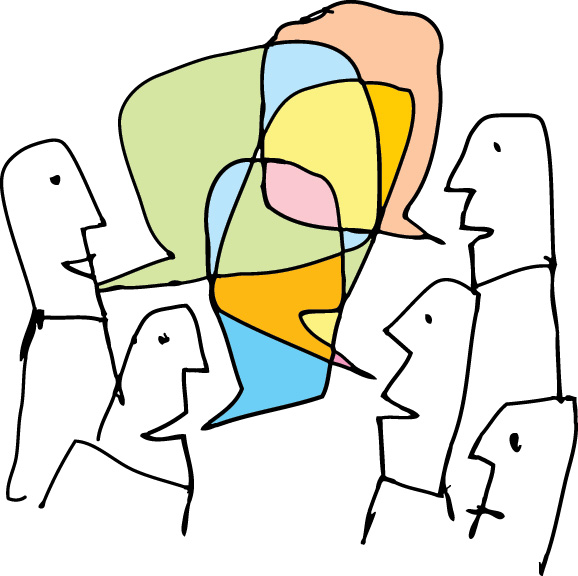 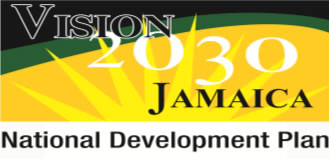 Case study: Jamaica – Vision 2030
Video [1’56”]https://www.youtube.com/watch?v=_07e7Ge3lUY 

Full video [10’16”]https://www.youtube.com/watch?v=hD7F-L7m5N0 

National Development Planhttp://www.vision2030.gov.jm/National-Development-Plan
Vision 2030 Jamaica: four goals
http://www.vision2030.gov.jm/Portals/0/NDP/Executive%20Summary.pdf
Defining a secure and prosperous society
http://www.vision2030.gov.jm/Portals/0/NDP/Chapter%201%20(web).pdf
Guiding principles
http://www.vision2030.gov.jm/Portals/0/NDP/Executive%20Summary.pdf
National goals and national outcomes
http://www.vision2030.gov.jm/Portals/0/NDP/Executive%20Summary.pdf
National outcomes and targets (example)
http://www.vision2030.gov.jm/Portals/0/NDP/Vision%202030%20Jamaica%20NDP%20Full%20No%20Cover%20(web).pdf
Monitoring and evaluation
Dashboard http://devinfolive.info/dashboard/Jamaica_vision2030/index.php 
See also:  http://blogs.iadb.org/caribbean-dev-trends/2015/05/06/interactive-dashboard-monitor-jamaicas-vision-2030-national-plan/ 

Facebook site:https://www.facebook.com/Vision2030Ja?fref=ts
Different visions for different countries
Vision 2030 Jamaica:
“Jamaica is the place of choice to live, work, raise families and do business.”

Vision 2030 Kingdom of Saudi Arabia: 
“Our vision is built around three themes: a vibrant society, a thriving economy and an ambitious nation”
[or select another relevant country in the region]
Saudi Arabia: some targets
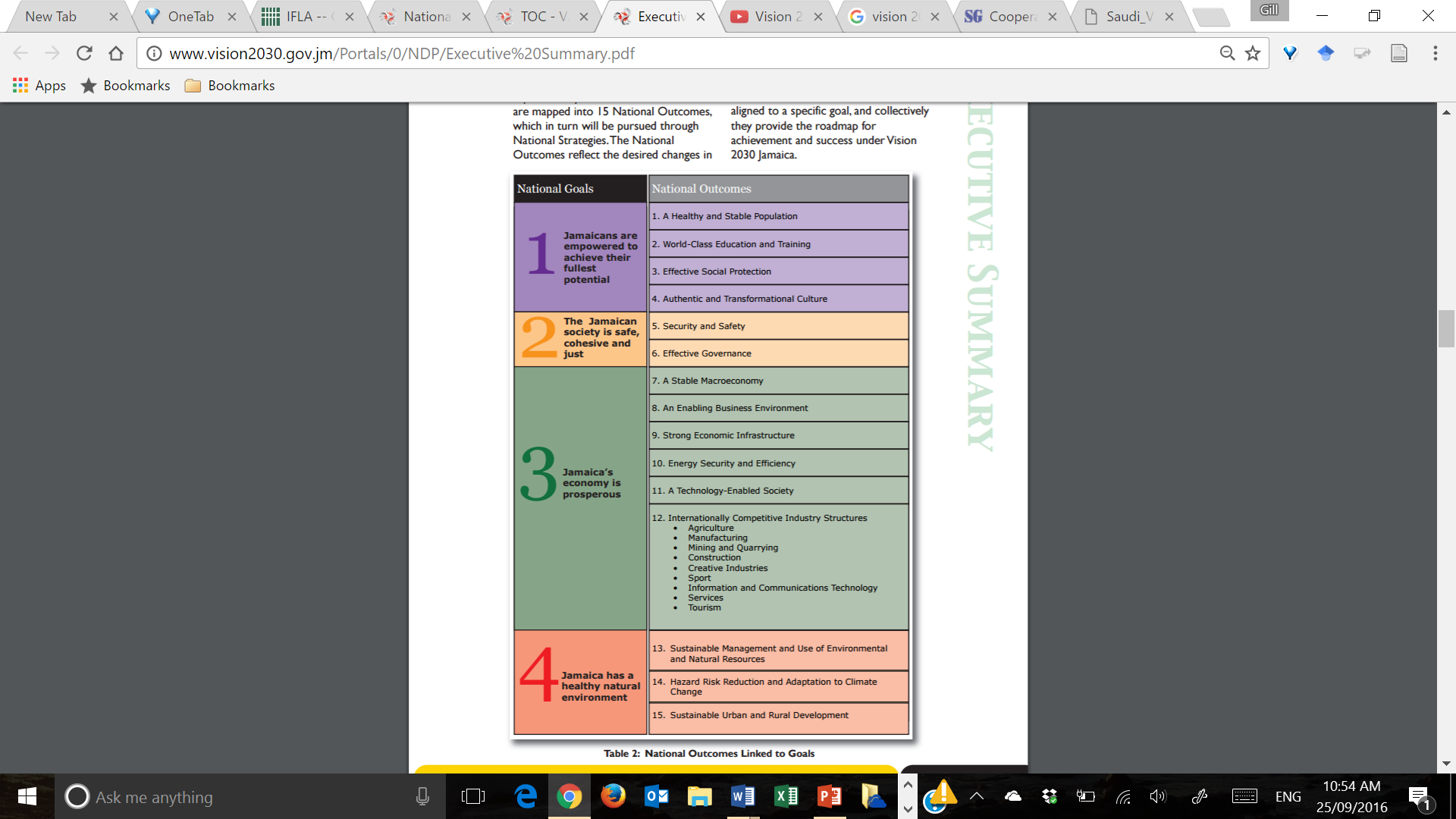 Activity 2.2. The role of libraries
Taking Vision 2030 Jamaica as an example
Please refer to the handout of Jamaica’sNational Goals and National Outcomes

Just in very general terms, where do you see thatlibraries might be able to make a contribution?

Write your ideas on sticky notes – one idea on one sticky note

Handout: Vision 2030 Jamaica, Executive Summary, p.5http://www.vision2030.gov.jm/Portals/0/NDP/Executive%20Summary.pdf
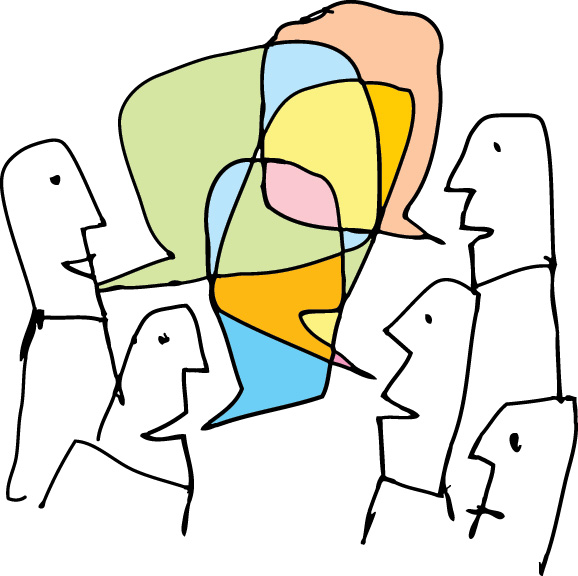 Libraries facilitate access to information
Access to information supports:
Eradication of poverty
Agriculture
Quality education 
Health and wellness
Public access to ICT
Culture
Economic growth
Civil society
…
Access to information underpins the achievement of all SDGs
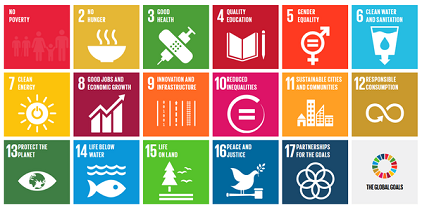 The role of library staff in the context of SDGs
Library staff promote the information rights of citizens
Library staff develop relevant collections and facilitate access to resources
Library staff support access to government information, in all media
Library staff support the development of freedom of access legislation
Library staff model high standards of information ethics
Library staff work with NGOs seeking to ensure transparency in society 
….
Libraries and implementation of the UN 2030 Agenda
Libraries make an important contribution to development 
Advocacy is needed to ensure that national and regional policy makers understand that libraries and access to information must be included as part of national and regional development plans
Libraries must now show that they can drive progress across the entire 2030 Agenda. 
While the SDGs are universal goals, each country will be responsible for developing and implementing national strategies to achieve them, and will be expected to track and report its own progress toward each target
                                                               (IFLA Toolkit, p.1)
Libraries have a huge contribution to make
National development plans will shape many government spending and programme priorities
Social development plans
Education plans
Health and wellness plans
ICT infrastructure plans
…
The priorities will be different in different countries and regions, as we saw with:
Vision 2030 Jamaica
Vision 2030 Kingdom of Saudi Arabia [or alternative]
Libraries need to be in the mix
When governments are discussing funding priorities, it is imperative that libraries are recognised 
By promoting the leading role that they play in national and regional development, there should be changes in the way in which libraries, especially public libraries, are funded
The UN 2030 Agenda offers the library sector opportunities to change the assumptions made about libraries – and therefore also the funding provided
Library associations and the library sector need to:
Increase awareness – at all levels of society – about the critical contribution libraries can make
We need very clear statements of the role(s) libraries can play in the development arena
We need to have clear examples of good practice to illustrate and provide evidence of the impact libraries make
Let’s look at IFLA’s booklet
http://www.ifla.org/publications/node/10546